陕旅版
三年级下册
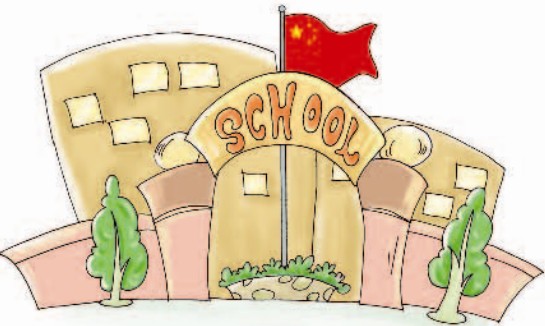 Unit3 How do you come to school?
第二课时
WWW.PPT818.COM
>>Review
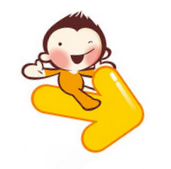 Which is missing?
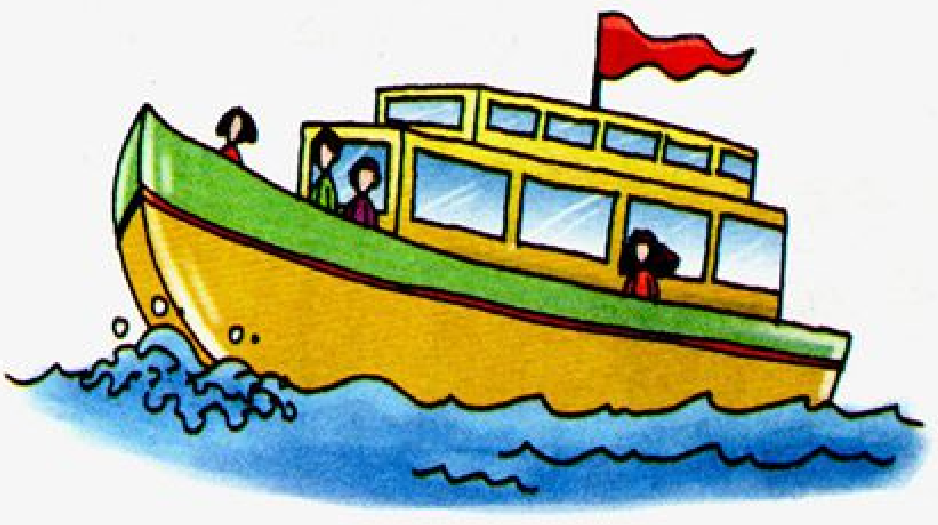 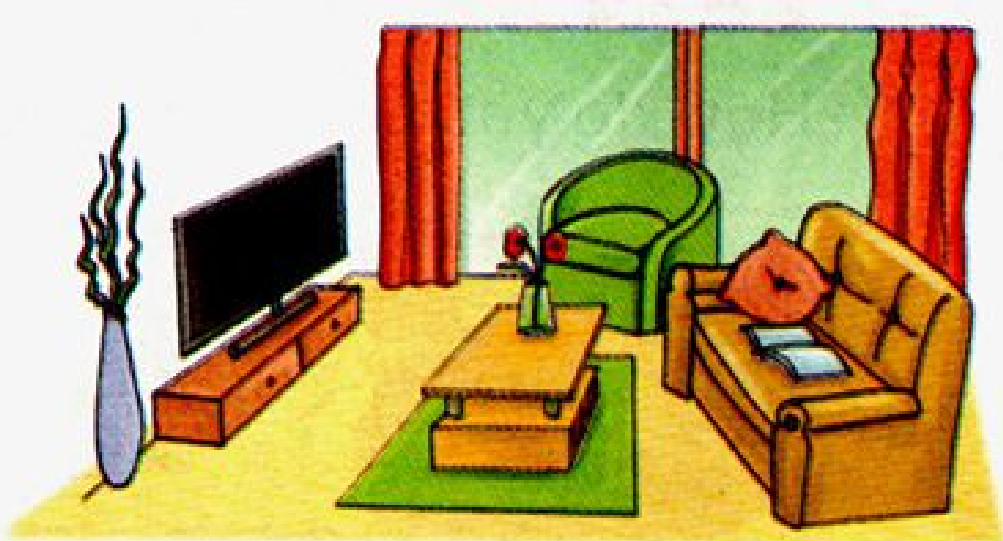 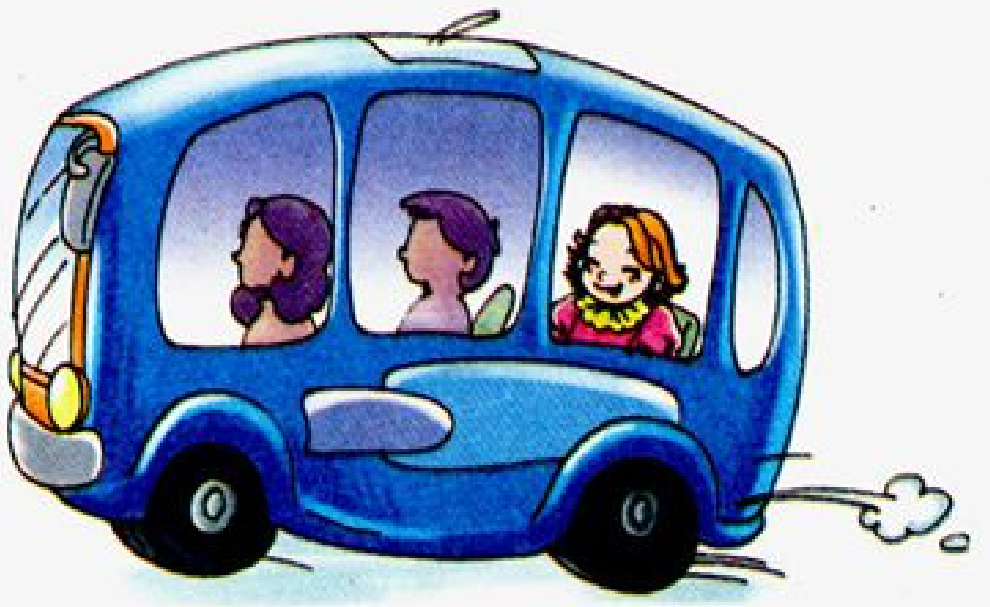 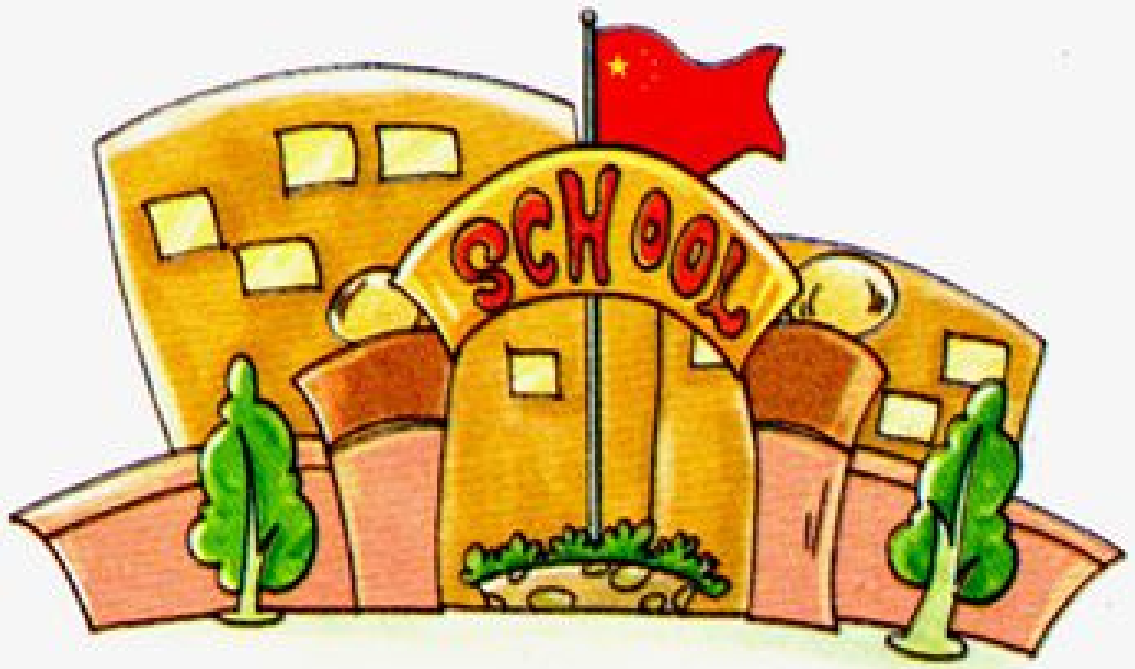 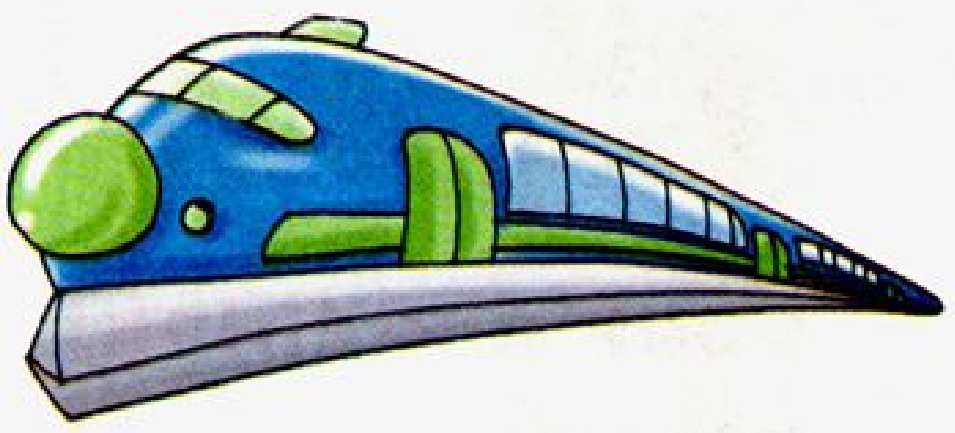 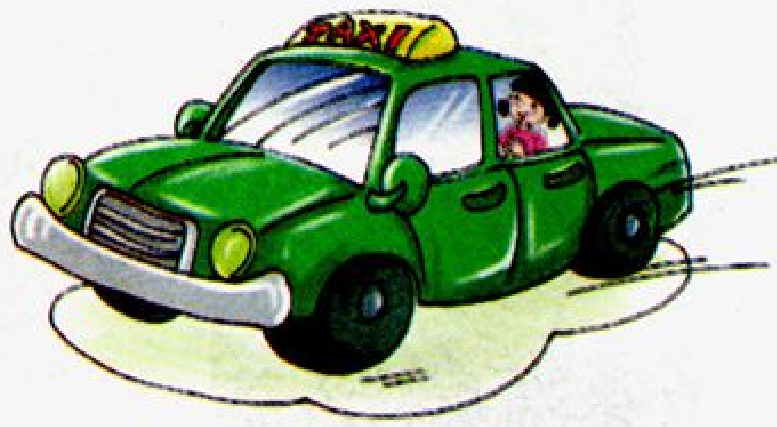 >>Review
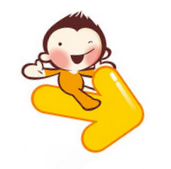 句子接龙
How do you come to …?
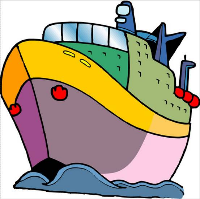 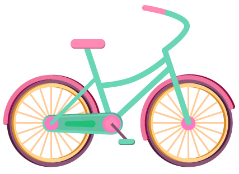 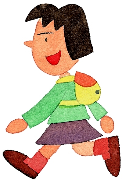 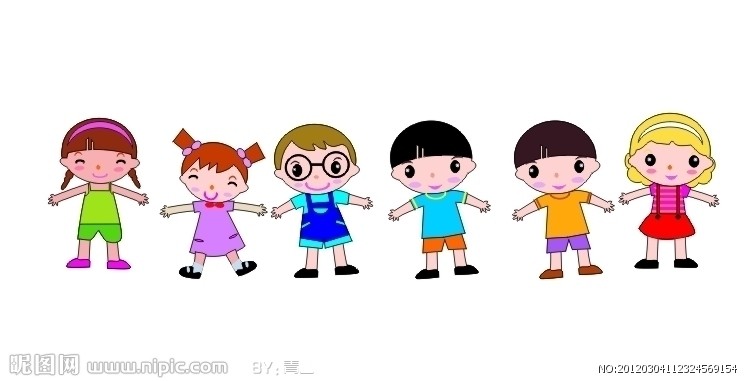 I come to …
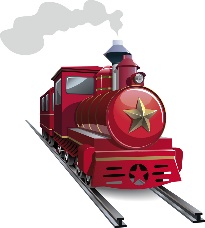 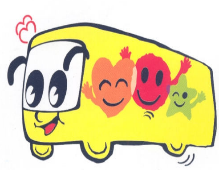 I come …
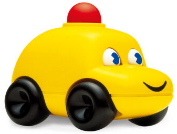 >>Warm-up
Let’s sing
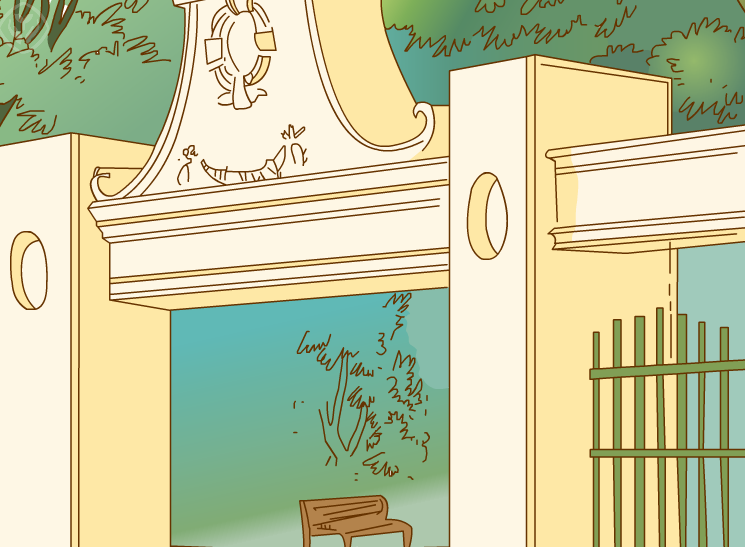 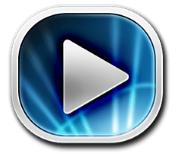 >>Lead-in
Listen and do
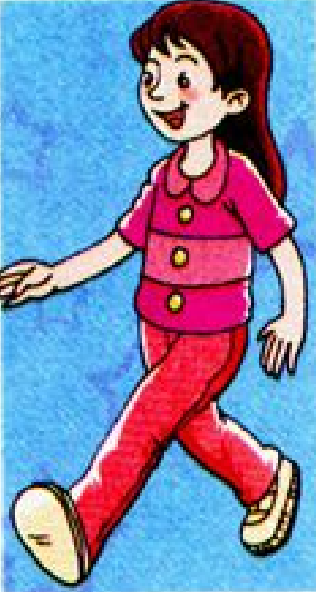 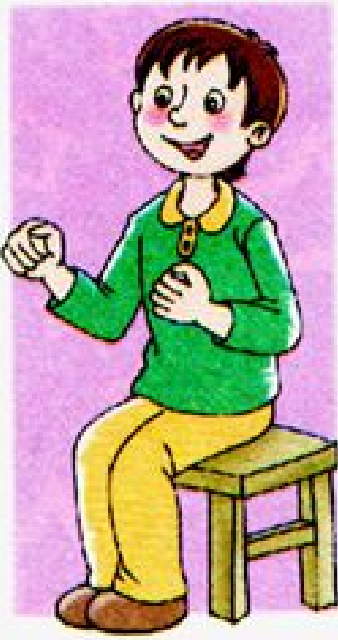 Ride a bike.
Take a bus.
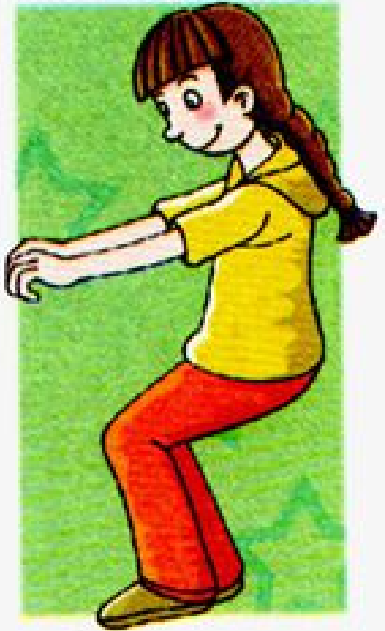 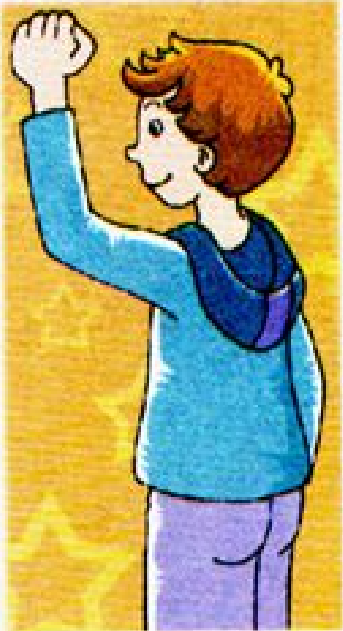 Go on foot.
Drive a car.
>>Presentation
Make a survey
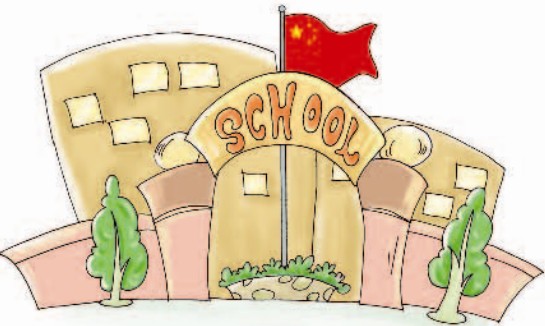 Come to school. Come to school. 
I come to school on foot.
>>Presentation
Ask and answer
Do you come to school on foot?
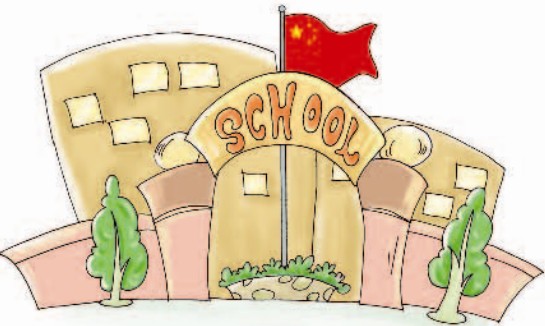 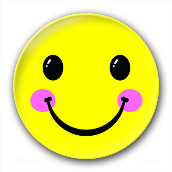 Yes, I do.
No, I don’t.
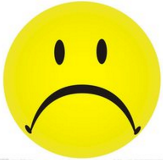 Do you come to …?
Pair work
Yes, I do.
No, I don’t.
>>Presentation
Look and say
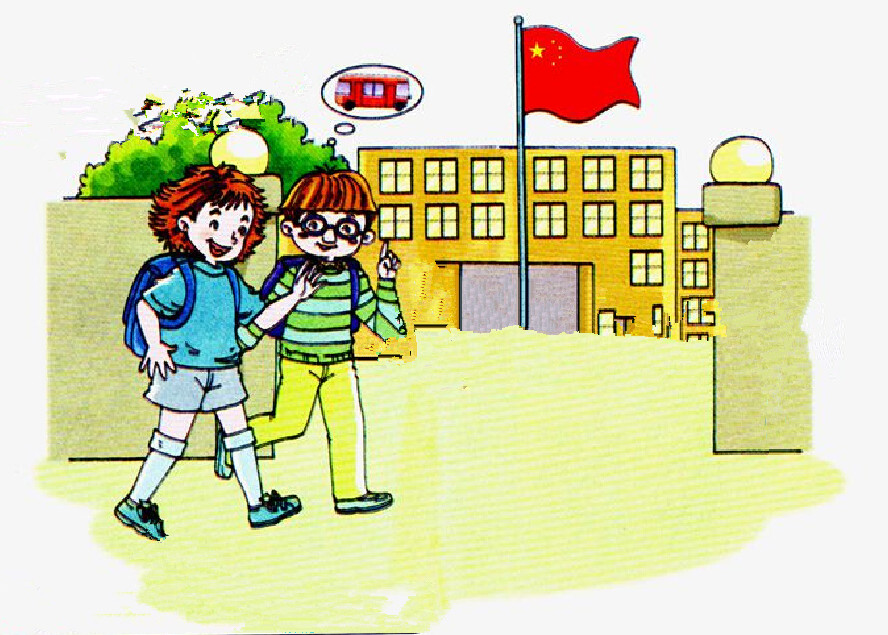 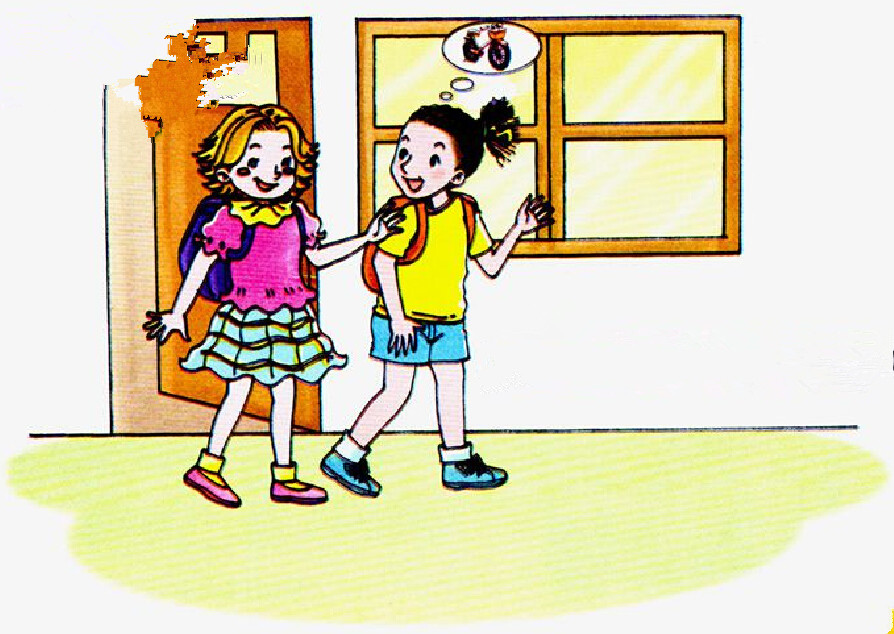 >>Presentation
Let’s talk
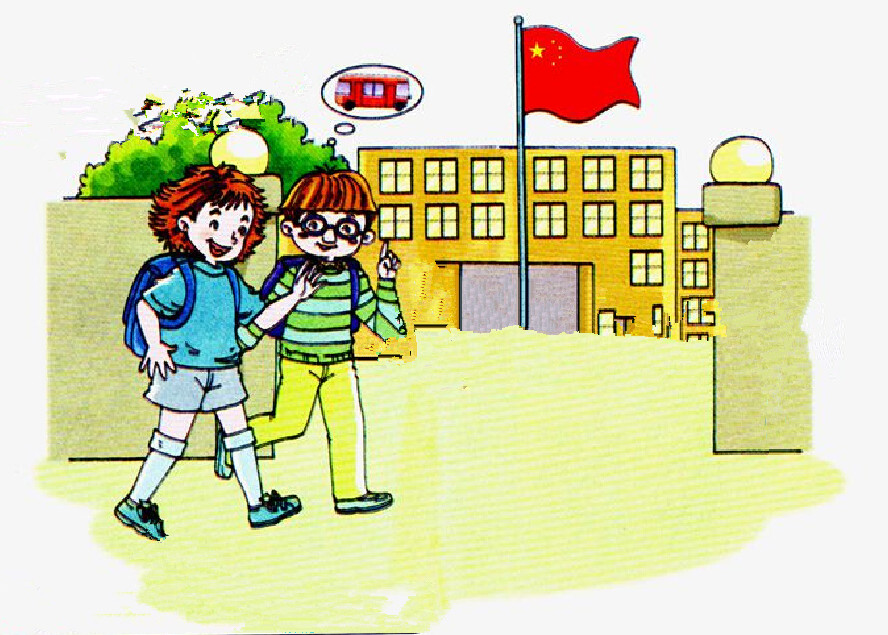 Morning, Kevin. How do you come to school?
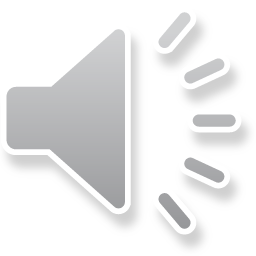 I come to school by bus. 
What about you?
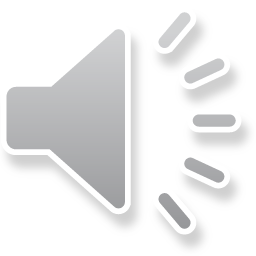 I come to school on foot.
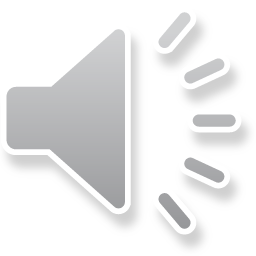 >>Presentation
Let’s talk
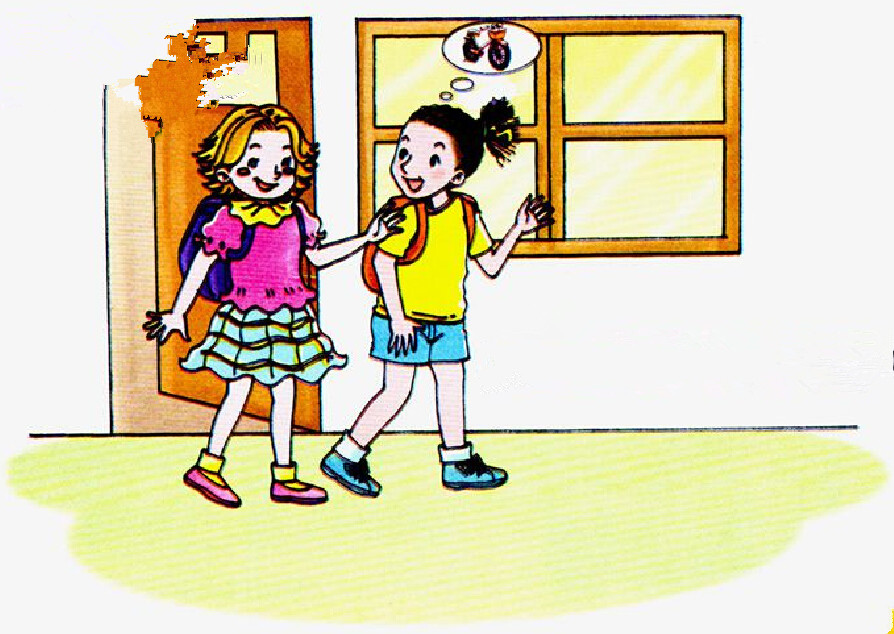 Do you go home on foot, Kitty?
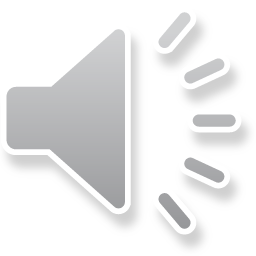 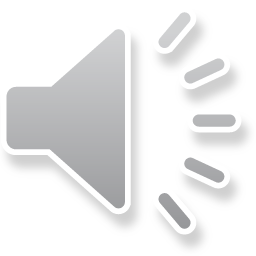 No. I go home by bike.
>>Presentation
Read and imitate
Let’s talk
Colin: Morning, Kevin. How do you come to school?
Kevin: I come to school by bus. What about you?
Colin: I come to school on foot.
Alice: Do you go home on foot, Kitty?
Kitty: No. I go home by bike.
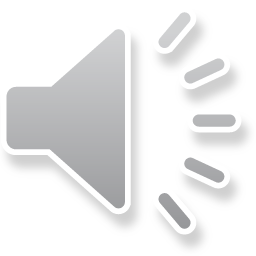 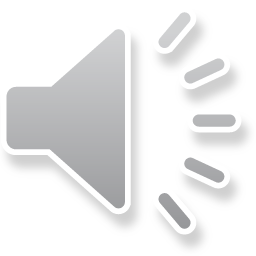 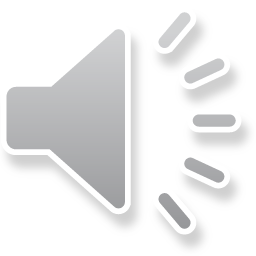 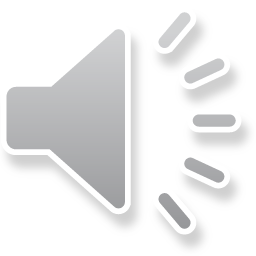 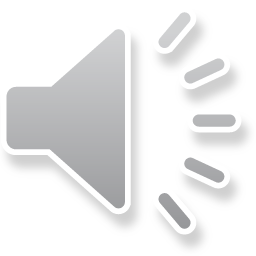 开始
Learning tip :
当你自己朗读时，遇到不会读或不明白意思的单词或句子，可以把它圈起来，请教同学或老师！
>>Practice
Read it by yourselves for one minute .
自读课文一分钟。
一分钟倒计时
60
50
10
20
40
30
>>Practice
Show time
小组合作，练习对话并表演，其他同学评价。
Good
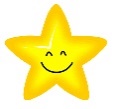 Great
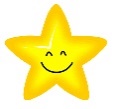 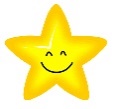 Wonderful
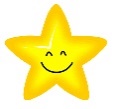 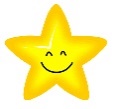 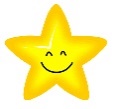 >>Practice
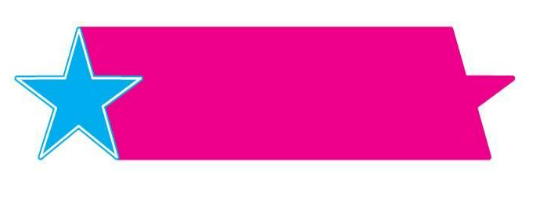 设计调查表
活动
请设计一个调查表，调查五名学生日常出行所乘坐的交通工具。
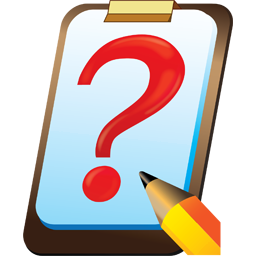 >>Practice
Do a survey
A: How do you go to school?
B: I go to school …
Name    By bus    By bike    By car   By taxi   On foot
Alice        √
>>Summary
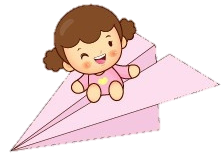 如何用特殊疑问句询问交通工具到某个地方去？
—How do you come to school/go home?
—I come to school/go home …
如何用一般疑问句询问乘坐哪种交通工具去某地？
—Do you come to school/go home …?
—Yes, I do./No, I don’t.
>>Homework
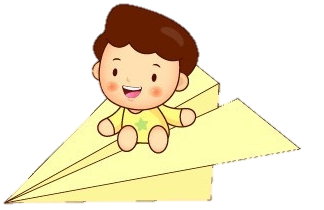 1.听课文录音并跟读，按照正确的语音、语调朗读并表演课文对话。2.用本节课所学的疑问句型向自己的父母提问。
3.预习B Let’s learn more。
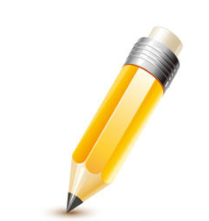 close